Belongingness of Newcomers Through Community Engagements: A Racialized Woman’s Experiences, Saskatoon, Canada
Oct 6, 2023
Dr. Jebunnessa ChapolaSSHRC Postdoctoral Fellow
JSGS University of Regina, SK, Canada
&
Contract Faculty at Mount Royal University, Calgary, Canada 
The Presentation is prepared for  Mobilizing Knowledge on Newcomers Symposium
Reflections on lived ExperiencesWho Am I?
Cross-cultural Socialization
Interdisciplinary Education
Anti-racist Activities
Justice and Wellbeing Activities
Professional Activities
Taking responsibility for land and Environment
Becoming a Decolonial, Critical Anti-Racist Feminist and Relational Autoethnographic Researcher
Worldviews
Intersectionality 
Hybridity
Otherness 
Decolonization 
Critical Anti-racist Theory and practice
Methodologies and Methods
Decolonial and Anti-racist Feminist 
Collaborative Community-Engaged Co-learning
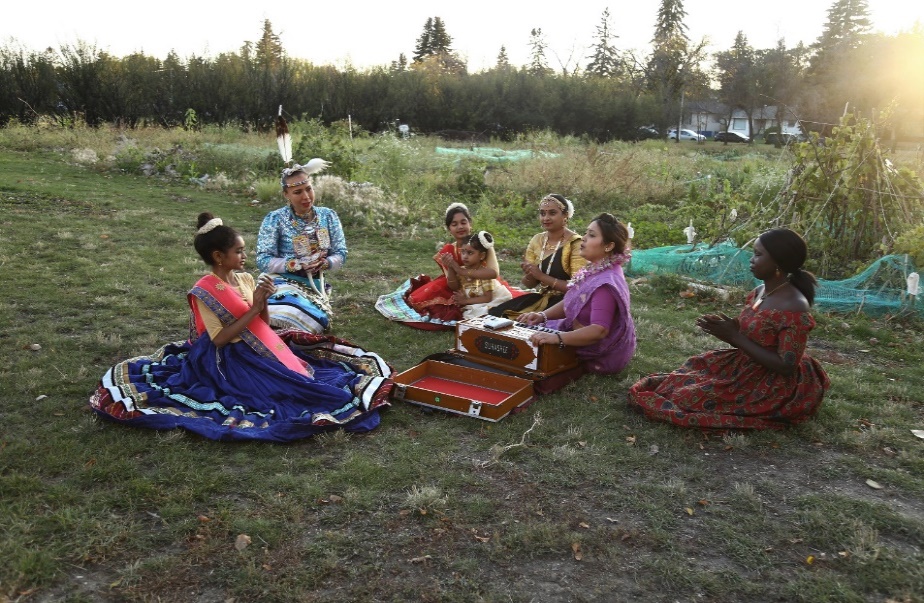 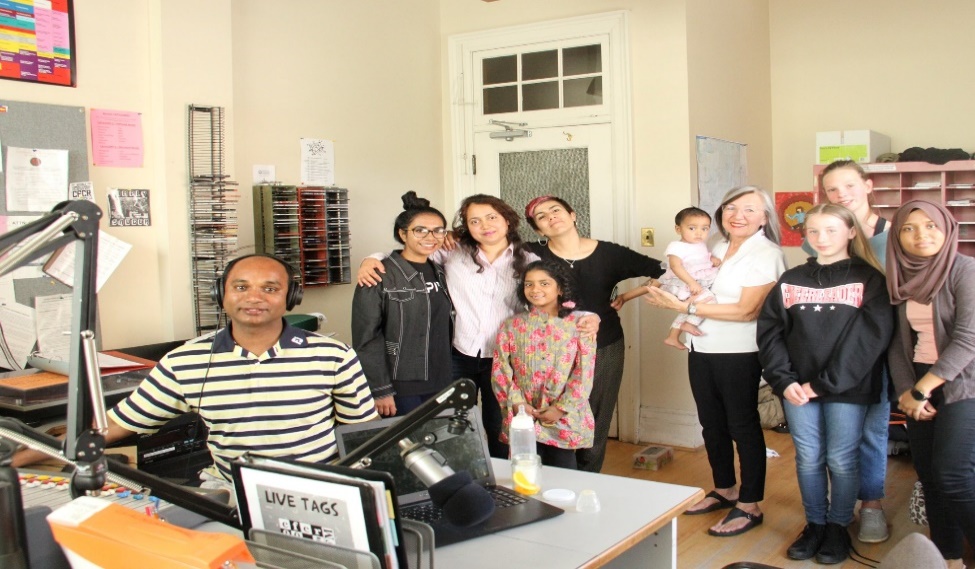 Saskatoon Community Radio
Transnational Cultural Activities
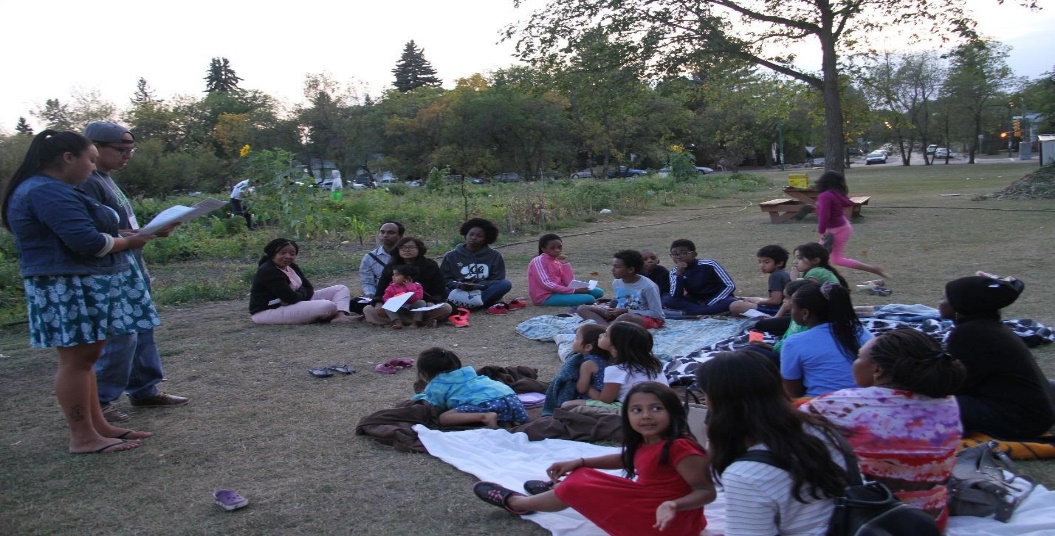 Blanket Exercise in Community Garden
Decolonial Relational Auto-ethnography and Collaborative Co-Learning
Sharing each others histories and stories
Raising and taking care of each other’s children
Community radio conversation circles
Building community by maintaining relationships
Community gardening and food security
Connection with Indigenous Elders, knowledge keepers
Informal Anti-racist conversations
Sharing cultural activities (Dance, music, saree wrapping)
Making collaborative art with children & adults
Making quilts, knitting and sewing together
Co-learnings with Racialized Settler Women/ Artists
Our Community Garden and future generations: A story of a racialized woman, community builder/ activist
Why Community Garden?
Process of Community Building 
Women’s Empowerment (Leadership, Gaining Knowledge etc.)
Open learning space
Environmental Education (Action for climate change)
Collective Work
Cross-cultural Sharing
Food Security
Fresh Organic food sources
Reduce dependency on market
Networking with BIPOC/ newcomers
Knowing the story of the food
Building bridges between Indigenous and non-Indigenous
Processes of Decolonization Through Blanket Exercise: Indigenous Elders, Youth and Knowledge-holders
With Indigenous Knowledge-holders: Land-based learningsin everyday practice
Relationality
Birds
Butterfly
Lady Bugs
Ants
Soil
Plants
Wind, Sky, Cloud, Rain
Human Beings
Learning Cree ( Indigenous Language)
Open and Informal learning spaces
BIPOC Children’s Art Activities
BIPOC Children’s Singing Time
Environmental Education for Racialized Children and Youth
Play with lady bugs, fruits and vegetables
Collective Ways of knowing
Collective Work for the Community Garden  (Children’s Plot)
Cross-cultural Sharing
Music, Dance, Story Telling with Mothers/ Families
Advocating for Artists of Colour and Student Mothers
Food Sharing and Food Sovereignty
Food Nutrition and Mother’s Sharing Circle
Networking to Grow Together
Together Building a Community
Meaning of the Land to a Racialized Woman
Learnings from the Land
The Land is Mother, Teacher and Healer
The Community Garden Land is a Classroom
The Land Provides a Curriculum for Teaching
The Land Creates Community Solidarity
The Land Teaches the Meanings of Decolonization and Reconciliation
Source of Doctoral Dissertation
Ph.D. dissertation link: https://harvest.usask.ca/handle/10388/14135 

Usask Featured the Research Story:
https://news.usask.ca/articles/colleges/2022/a-new-canadians-path-to-reconciliation.php 

Interviewed by the Multicultural Council of Saskatchewan (Mcos)
https://mcos.ca/blog/dr-jebunnessa-chapola/ 

University of Regina Postdoc profile and Publication list:
Jebunnessa Chapola - Graduate School of Public Policy
Community Recognitions
Reflections myWWho self as ResearcMy Responsibilities
International Association of Maternal Action and Scholarship  Student Changemaker Award 2023 
Anti-racist Champion (Provincial Award), Multicultural Council of Saskatchewan, 2015
 CBC Future 40 Award, Saskatchewan, Canada 2015
 Excellence in Community Services, GSA, U of S, 2016
 BBC Bangla listed as 100 Inspirational Women, 2016
YWCA Women of Distinction, Community Building (Nominated), 2016
CFCR Community Radio Volunteer, Saskatoon, SK, Canada, 2014
Beyond Trailblazer, Multicultural Council of Saskatchewan, 2014
Contacts
Dr. Jebunnessa Chapola (Pronoun: She/her)SSHRC Postdoctoral Fellow
Johnson Shoyama Graduate School of Public Policy,University of Regina, SK, Canada

 
Sessional Lecturer, General Education
Mount Royal University, AB, Canada
E-mail: jchapola@mtroyal.ca
Thanks and Questions